CS378 - Mobile Computing
Persistence - SQLite
Databases
RDBMS
relational data base management system
Relational databases introduced by E. F. Codd
Turing Award Winner
Relational Database
data stored in tables
relationships among data stored in tables
data can be accessed and view indifferent ways
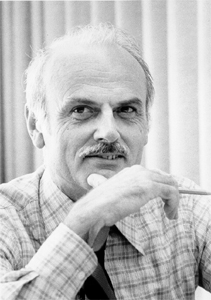 2
SQL and SQLite
Structured Query Language
programming language to manage data in a RDBMS
SQLite implements most, but not all of SQL
SQLite becomes part of application
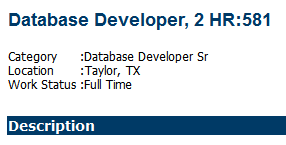 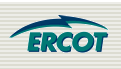 3
SQLite and Android
Databases created with or for application accessible by name to all classes in application, but none outside application
Creating database:
create subclass of SQLiteOpenHelper and override onCreate() method
execute SQLite command to create tables in database
4
Creating Database
Example: Movie Rating App
Stores user ratings
Not a complex example
Database only has one table
Adapted from Deitel Address Book Application
http://www.deitel.com/Books/Android/AndroidforProgrammers/tabid/3606/Default.aspx
5
Classes
MovieRaterActivityStarting Activity
Displays List of RatedMovies
click on Movie Title
menu - Add Rating
ViewRatingShow Ratingand Information
AddEditRatingAdd or Edit Rating
menu - Edit Rating
menu - Delete Rating
DatabaseConnectorInteract With Database
Row remove from database
6
MovieRaterActivity
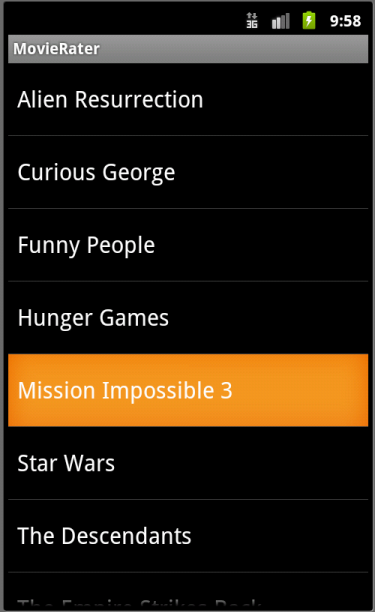 ScrollView
Queries data base for all names / titles
Clicking on Title brings up that rating in ViewRating
7
Menu for MovieRaterActivity
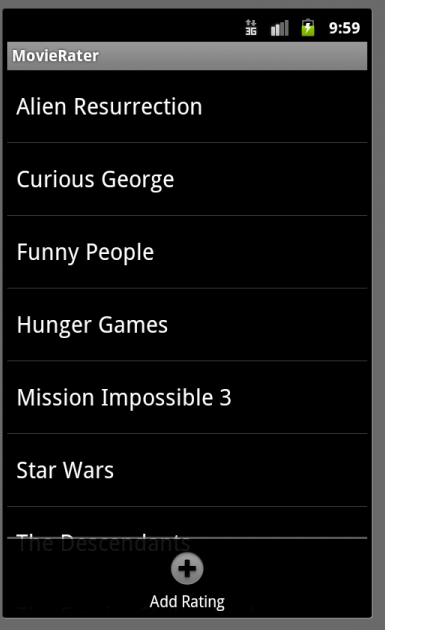 Only one menu option
button to Add Rating
Brings up AddEditRating Activity
8
ViewRating
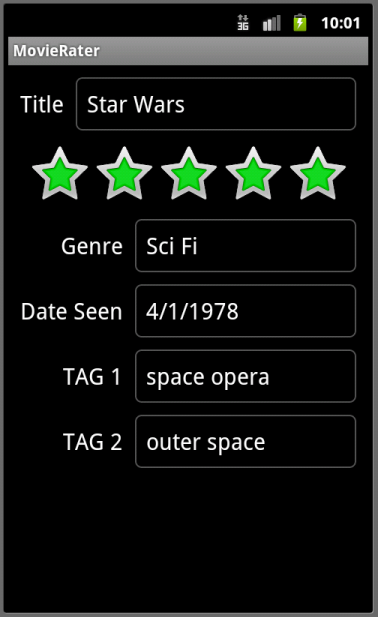 Pulls all data from database for row based on name / title
Use of a RatingBar
ViewRating has its own Menu
9
ViewRating Menu
Edit Rating starts AddEditRating activity and populates fields with these values (place in Extras)
Delete Rating brings up confirmation Dialog
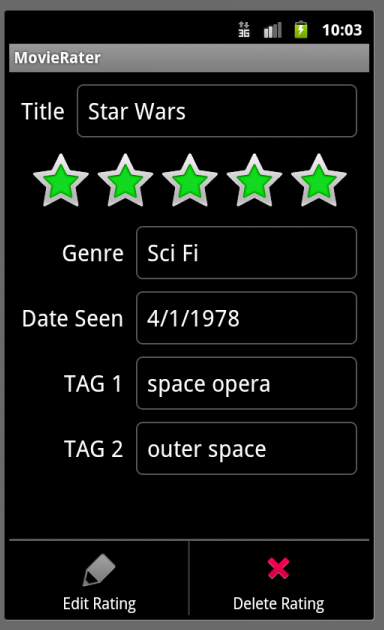 10
AddEditRating
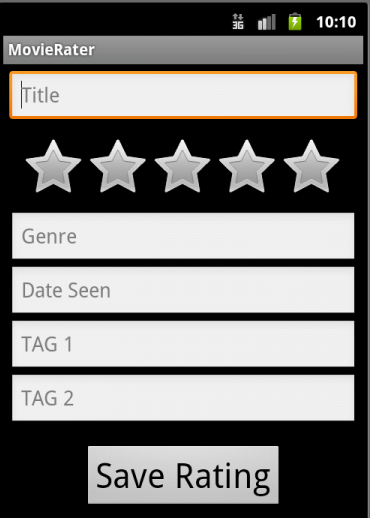 Add Rating
fields are blank
Consider adding a button for date picker instead of typing data
Must enter title / name
other fields can be blank
11
AddEditRating
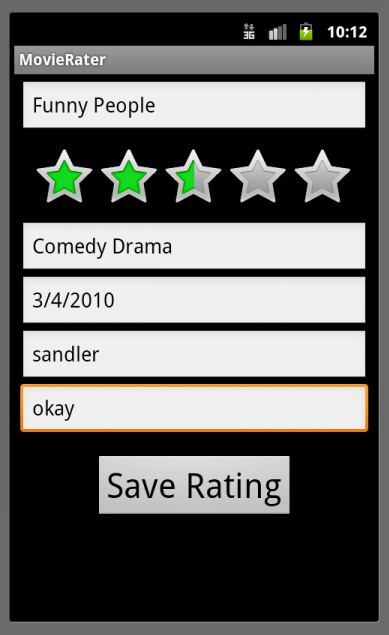 When title clicked in main Activity, MovieRaterActivity
Make changes and click save
12
DatabaseConnector Class
Start of class
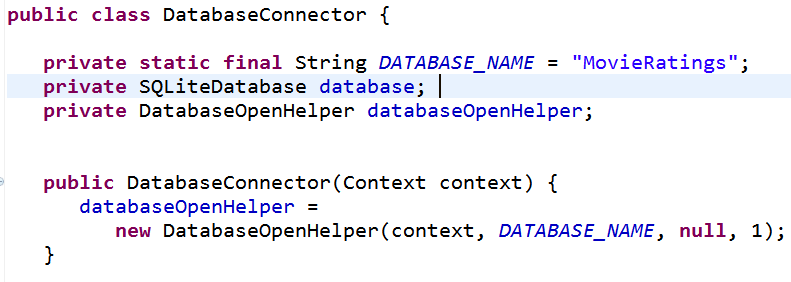 13
DatabaseConnector Class
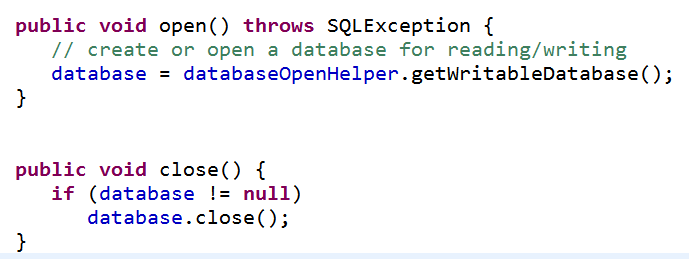 14
Creating Database
Via an inner class that extends SQLiteOpenHelper
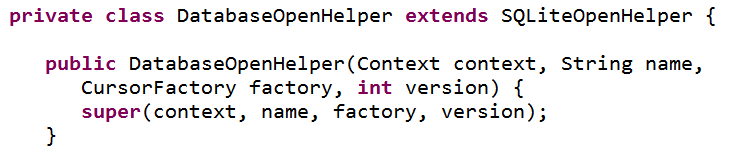 15
Creating Database
Money method
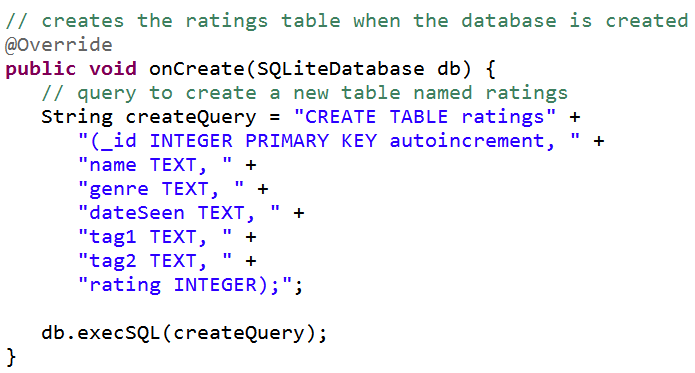 16
Creating Database
String is a SQLite command
ratings is name of table
table has seven columns
_id, name, genre, dateSeen, tag1, tag2,  rating
storage classes for columns:
TEXT, INTEGER, REAL
also NULL and BLOB
_id is used as primary key for rows
17
Database on Device
can pull database and view
sqlitebrowser is a good tool
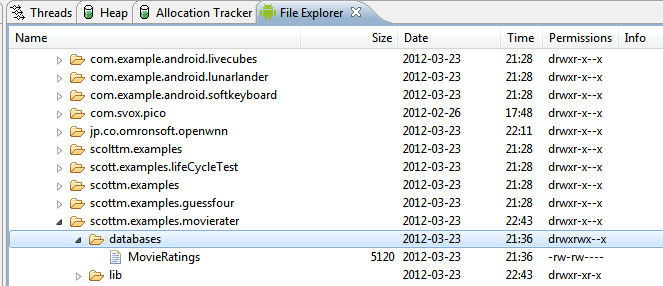 18
Inserting Data
ContentValues are key/value pairs that are used when inserting/updating databases
Each ContentValue object corresponds to one row in a table
_id being added and incremeneted automatically
19
Inserting Data
In AddEditRating
When save button clicked
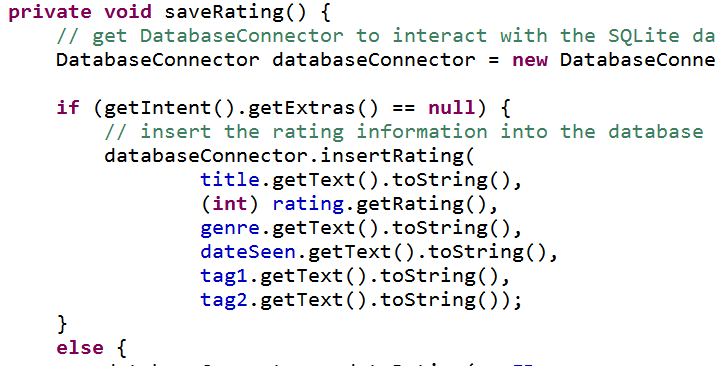 20
Inserting Data
In DatabaseConnector
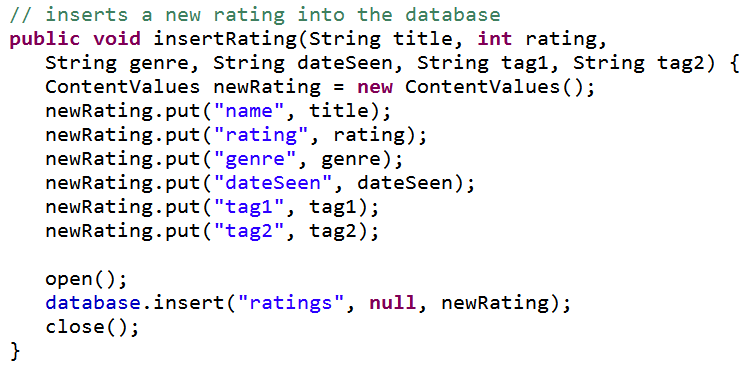 nullCoumnHack, for inserting empty row
21
Updating Data
In AddEditRating
When save button clicked
notice id added
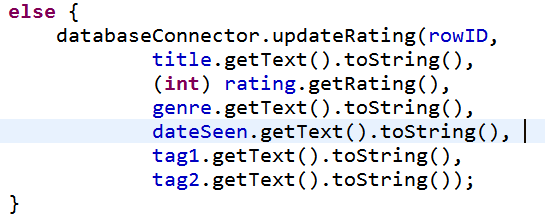 22
Updating Data
In DatabaseConnector
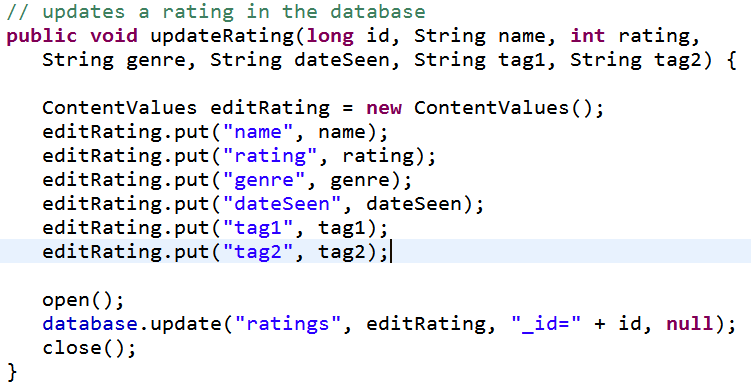 23
Query Data
Getting a single row by _id
in order to populate ViewRating
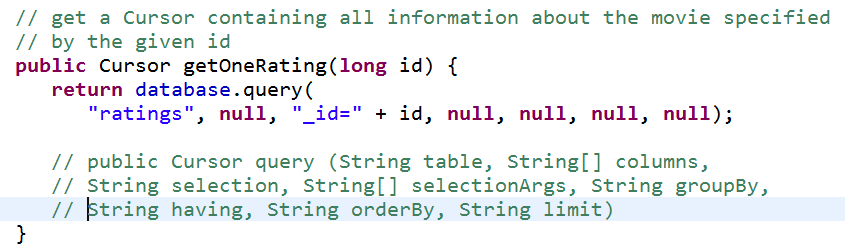 24
Query Data
Get all rows
To populate the ListView in the MovieRaterActivity
only getting _id and name columns
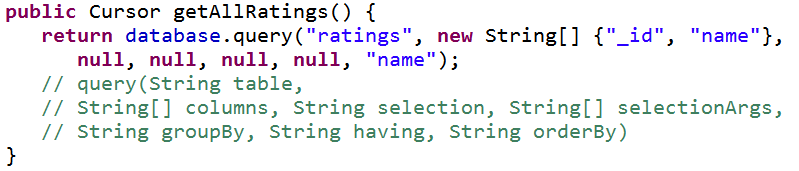 25
Deleting Data
Menu Option in ViewRating
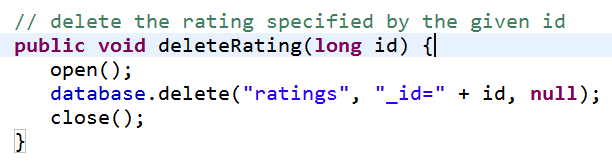 26
Database Cursor
Cursor objects allow random read - write access to the result of a database query
Ours only used to read the data
Use a CursorAdapter to map columns from cursor to TextView or ImageViews defined in XML files
27
Database Connection
Recall:
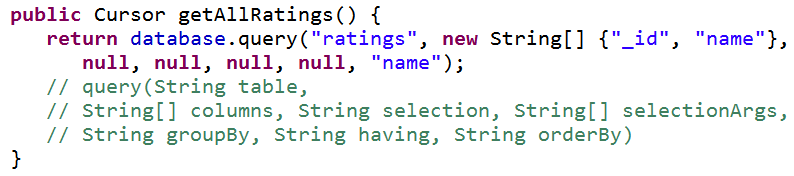 28
MovieRaterActivity
Rating Adapter is a CursorAdapter
from onCreate method
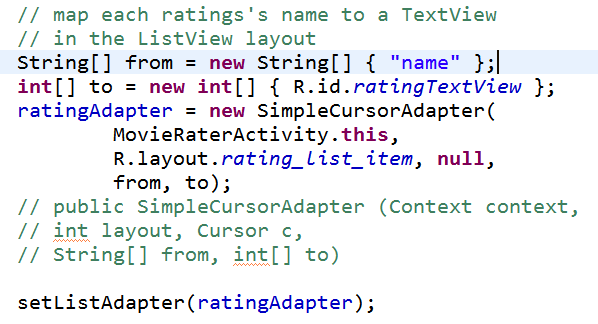 29
Updating Cursor
Cursor initially null
separate task to create cursor and update adapter
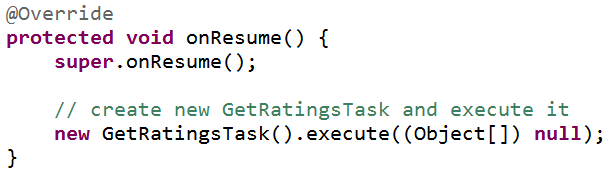 30
Asynch Task
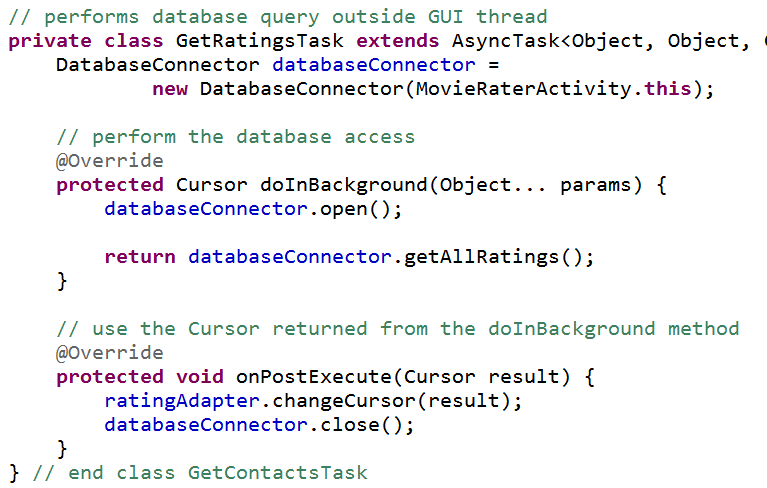 31
Clicking on Item in List
_id not displayed but still part of entry in list -> use _id to get back to database row
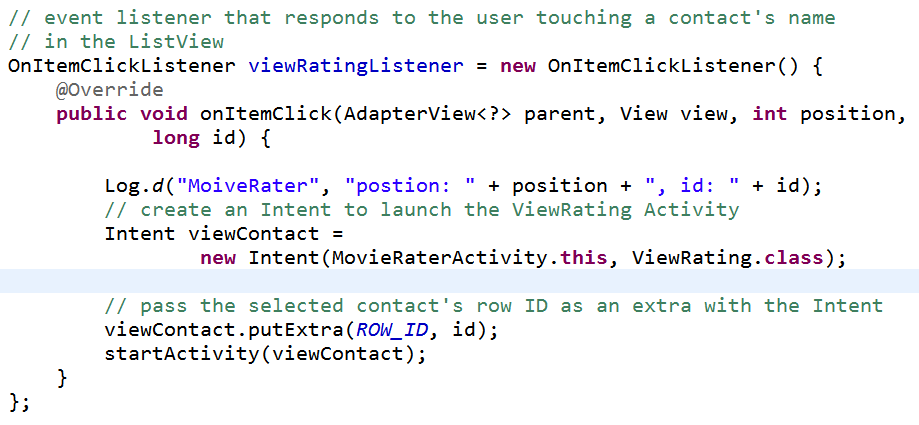 32
Other Cursor Options
moveToPrevious
getCount
getColumnIndexOrThrow
getColumnName
getColumnNames
moveToPosition
getPosition
33
Possible Upgrades
Add functionality to 
show all movies that share a particular genre
movies from a date range
shared tags
Just more complex data base queries
34